Discriminative Learning of Extraction Sets for Machine Translation
John DeNero and Dan Klein
UC Berkeley
TexPoint fonts used in EMF. 
Read the TexPoint manual before you delete this box.: A
Identifying Phrasal Translations
In
the
past
two
years
a
number
of
US
citizens
…
,
两
年
中
,
一
批
美国
公民
…
过去
two
year
in
,
one
lots
US
citizen
past
Phrase alignment models:
Choose a segmentation and a one-to-one phrase alignment
Underlying assumption:
There is a correct phrasal segmentation
[Speaker Notes: - Learning a translation model or synchronous grammar requires us to find a correspondence between sentences
- That correspondence is multi-level (big and small phrases)
We want to develop a model of alignment that directly models this
Example: Past has a lot of translations, but the following word helps disambiguate]
Unique Segmentations?
In
the
past
two
years
a
number
of
US
citizens
…
,
两
年
中
,
一
批
美国
公民
…
过去
two
year
in
,
one
lots
US
citizen
past
Problem 1:
Overlapping phrases can be useful (and complementary)
Problem 2:
Phrases and their sub-phrases can both be useful
Hypothesis:
This is why models of phrase alignment don’t work well
[Speaker Notes: - Learning a translation model or synchronous grammar requires us to find a correspondence between sentences
- That correspondence is multi-level (big and small phrases)
We want to develop a model of alignment that directly models this
Example: Past has a lot of translations, but the following word helps disambiguate]
Identifying Phrasal Translations
In
the
past
two
years
a
number
of
US
citizens
…
,
两
年
中
,
一
批
美国
公民
…
过去
two
year
in
,
one
lots
US
citizen
past
This talk:
Modeling sets of overlapping, multi-scale phrase pairs
Input: sentence pairs
Output: extracted phrases
[Speaker Notes: - Learning a translation model or synchronous grammar requires us to find a correspondence between sentences
- That correspondence is multi-level (big and small phrases)
We want to develop a model of alignment that directly models this 
Example: we don’t know whether to make year plural in English w/o context]
… But the Standard Pipeline has Overlap!
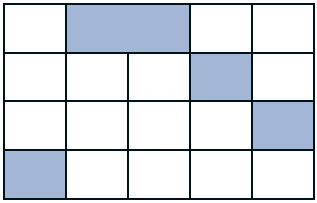 过去
past
两
two
年
year
中
in
In
the
past
two
years
Sentence Pair
Word Alignment
Extracted Phrases
Motivation
[Speaker Notes: We treat alignment as a task, but it’s plagued with much-maligned metrics, controversial test sets, and a tenuous relationship to machine translation performance.  
We do need to decide which pieces of a sentence to recycle and how to translate them; the disconnect between alignment and extraction fuels these problems]
Related Work
Extraction models:
Moore and Quirk, 2007
Fixed alignments; learned phrase pair weights
Translation models:
Sinuhe system (Kääriäinen, 2009)
Fixed alignments; learned phrase pair weights
Combining Aligners:
Yonggang Deng & Bowen Zhou (2009)
Fixed directional alignments; learned symmetrization
Sentence Pair
Word Alignment
Extracted Phrases
Motivation
[Speaker Notes: We treat alignment as a task, but it’s plagued with much-maligned metrics, controversial test sets, and a tenuous relationship to machine translation performance.  
We do need to decide which pieces of a sentence to recycle and how to translate them; the disconnect between alignment and extraction fuels these problems]
Our Task: Predict Extraction Sets
Conditional model of extraction sets given sentence pairs
0
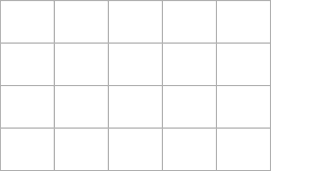 过去
1
两
0
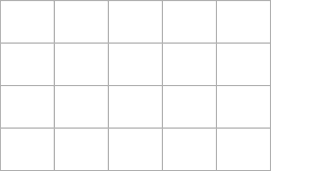 2
过去
年
3
1
中
两
4
0
1
2
3
4
5
2
In
the
past
two
years
年
3
中
4
Sentence Pair
0
1
2
3
4
Extracted Phrases + ``Word Alignments’’
5
Extracted Phrases
In
the
past
two
years
Motivation
[Speaker Notes: We treat alignment as a task, but it’s plagued with much-maligned metrics, controversial test sets, and a tenuous relationship to machine translation performance.  
We do need to decide which pieces of a sentence to recycle and how to translate them; the disconnect between alignment and extraction fuels these problems]
Alignments Imply Extraction Sets
Word-level alignment links
Word-to-span alignments
Extraction set of bispans
0
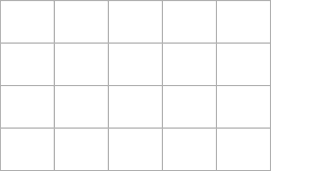 过去
past
1
两
two
2
年
year
3
中
in
4
0
1
2
3
4
5
In
the
past
two
years
Model
[Speaker Notes: We want (a) a notion of coherent extraction sets, and (b) a way of leveraging existing word alignment resources.  The following definitions give us both.
- Meta point: I’m describing phrase extraction, but in the context of defining a phrase-to-phrase alignment model]
Nulls and Possibles
据
according to
Nulls:
报道
news report
it
is
reported
据
according to
Possibles:
报道
news report
it
is
reported
[Speaker Notes: We let possibles do all the work of nulls, and make nulls unproductive.]
Incorporating Possible Alignments
Sure and possible word links
Word-to-span alignments
Extraction set of bispans
0
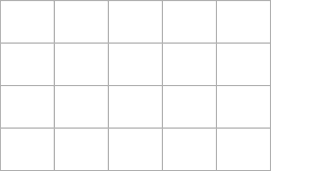 过去
past
1
两
two
2
年
year
3
中
in
4
0
1
2
3
4
5
In
the
past
two
years
Model
[Speaker Notes: We want (a) a notion of coherent extraction sets, and (b) a way of leveraging existing word alignment resources.  The following definitions give us both.
Meta point: I’m describing phrase extraction, but in the context of defining a phrase-to-phrase alignment model
Important message: We’re predicting extraction sets, but using word-level and word-to-span alignments to constrain the output space]
Linear Model for Extraction Sets
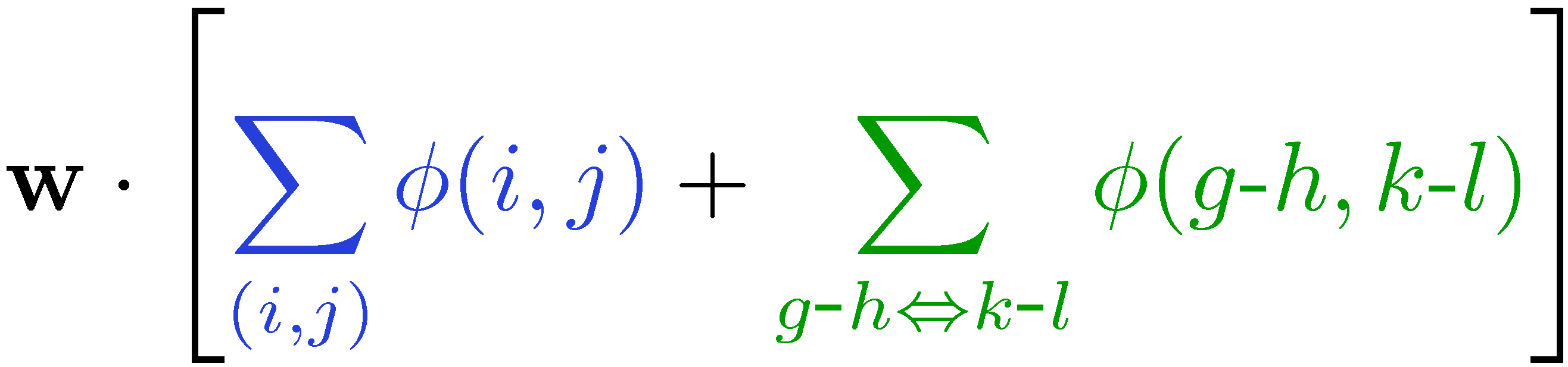 Features on sure links
0
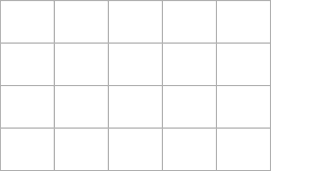 过去
1
Features on all bispans
两
2
年
3
中
4
0
1
2
3
4
5
In
the
past
two
years
Model
[Speaker Notes: - Output is an extraction set projected from a word alignment
- Features on sure alignment links and extracted phrase pairs
- Linear model over all features in an extraction set]
Features on Bispans and Sure Links
Some features on sure links
HMM posteriors
过
go over
Presence in dictionary
地球
Earth
Numbers & punctuation
over
the
Earth
Features on bispans
HMM phrase table features: e.g., phrase relative frequencies
Lexical indicator features for phrases with common words
Shape features: e.g., Chinese character counts
Monolingual phrase features: e.g., “the _____”
Features
[Speaker Notes: Moses features receive high weight
Distortion is a good idea, still
-Monolingual features help too]
Getting Gold Extraction Sets
Hand Aligned: Sure and possible word links
Word-to-span alignments
Extraction set of bispans
Deterministic: Find min and max
 alignment index for each word
Deterministic: A bispan is included iff every word within the bispan aligns within the bispan
Training
[Speaker Notes: - We really wouldn’t need word links (only word-to-span alignments) except that they are what we have annotated
-We can use existing resources to train our model]
Discriminative Training with MIRA
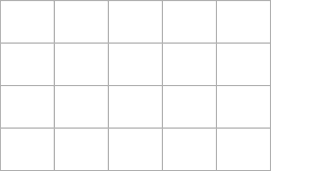 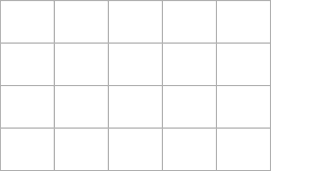 Gold (annotated)
Guess (arg max w∙ɸ)
Loss function:
F-score of bispan errors (precision & recall)
Minimal change to w such that the gold is preferred to the guess by a loss-scaled margin
Training Criterion:
Training
[Speaker Notes: -MIRA works well, but we could try anything
- Loss was in fact 1 - F_5]
Inference: An ITG Parser
ITG captures some bispans
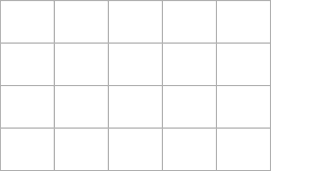 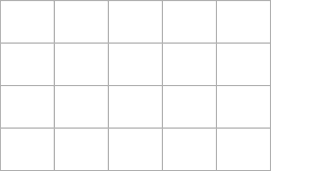 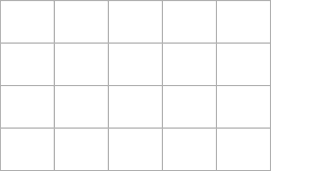 Inference
Coarse-to-Fine Approximation
Features that are local to terminal productions
Coarse Pass:
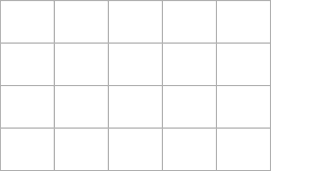 Agenda search using coarse pass as a heuristic
Fine Pass:
We use an agenda-based parser.  It’s fast!
Inference
Experimental Setup
Chinese-to-English newswire
Parallel corpus: 11.3 million words; sentences length ≤ 40
Supervised data: 150 training & 191 test sentences (NIST ‘02)
Unsupervised Model: Jointly trained HMM (Berkeley Aligner)
MT systems: Tuned and tested on NIST ‘04 and ‘05
Results
Baselines and Limited Systems
HMM:
Joint training & competitive posterior decoding
Source of many features for supervised models
State-of-the-art unsupervised baseline
ITG:
Supervised ITG aligner with block terminals
Re-implementation of Haghighi et al., 2009
State-of-the-art supervised baseline
Coarse:
Supervised block ITG + possible alignments
Coarse pass of full extraction set model
Results
[Speaker Notes: - While an extraction set model predicts phrase pairs, it can also be used as an aligner
- Comparing to aligners gives us the most direct form of evaluation]
Word Alignment Performance
Results
[Speaker Notes: - We win]
Extracted Bispan Performance
Results
[Speaker Notes: - We win]
Translation Performance (BLEU)
Supervised conditions also included HMM alignments
Results
[Speaker Notes: - We win]
Conclusions
Extraction set model directly learns what phrases to extract
Idea: get overlap and multi-scale into the learning!
The system performs well as an aligner or a rule extractor
Are segmentations always bad?
[Speaker Notes: - Extraction sets make sense from a modeling perspective
They work well in practice
 We should think about annotating data with this sort of model in mind (possibles, nulls, etc.)]
Thank you!
nlp.cs.berkeley.edu
The Role of Possible Alignments
Role-equivalent word/phrase pairs
If a word has no sure links, possible links define its span
被
passive marker
发现
discover
was
discovered
Language-specific function words
31%
过
go over
65%
地球
Earth
over
the
Earth
Model
Definition: Phrasal Extraction Set
Lexical type:
过去 两
0
the past two
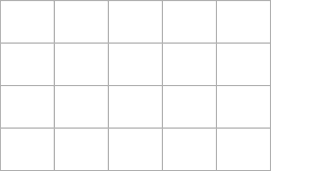 过去
past
1
Position:
两
two
2
0-2
1-4
年
year
3
中
in
4
0
1
2
3
4
5
In
the
past
two
years
Model